BABILON
Zgodovina Babilona
Prvič je omenjeno 24 stol.pr.Kr 
V 19.stoletju postane znano mesto
 Glavno mesto Babilonije
Leta 1595 pr.Kr ga napadejo in uničijo
Ponovno ga dvigne kralj Nebopolesar s sinom Nebukadezarjem v močno, bogato in znano kraljestvo
Vpliv na druge države (Asirsko kraljestvo)
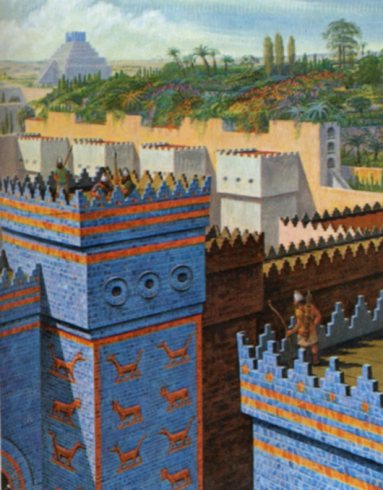 Pogled na Babilon
Dosežki
Babilonski kulturni dosežki so temeljili na sumerski kulturi
Velik vpliv na Grke in Hebrejce
Babilonski viseči vrtovi (eno izmed 7 čudes antičnega sveta)
Zasluge ima Nebukadezar II., ki je vrtove zgradil za svojo ženo Amitis
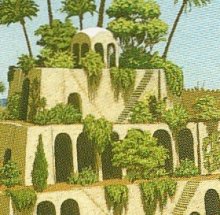 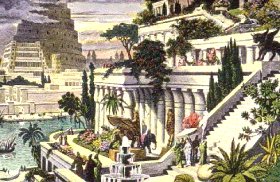 HIŠE
-Za gradnjo se že uporabljali pečene opeke in bloke
-Razpored prostorov (glej sliko!)
-Hiše niso imele dimnikov, zato so kuhinje stale na dvoriščih
Kritina iz trstja in palmovih listov, pomešanih s steptano zemljo, je služila tudi kot terasa 
Zunanjost in notranjost hiše je bila ometana z apnom. 
Marsikatera hiša je imela stranišče povezano z greznico
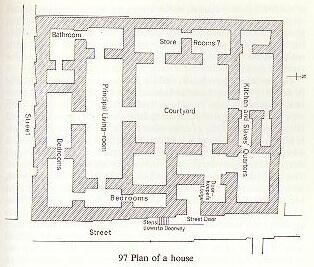 Življenje
Zaželeni so bili moški potomci
Poostrena varnost noseče ženske
Zelo pomembno je bilo ime otroka, kajti brez njega posameznik ni mogel dobiti zaščite svojega božjega varuha in je bil zato prepuščen na milost in nemilost zlim duhovom 
Do tretjega leta starosti so za otroke skrbele matere, do desetega oče za dečke, matere pa za deklice
MESTNE ZNAMENITOSTI
Stopničasti stolp zigurat s templjem na vrhu, posvečenem bogu Marduku 
Mogočno dvojno obzidje z osmimi veličastnimi mestnimi vrati 
Veličastni vhod= Ištrina vrata (glavni vhod v mesto)
Babilonski stolp
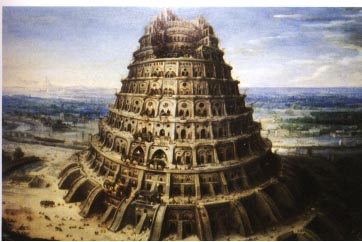 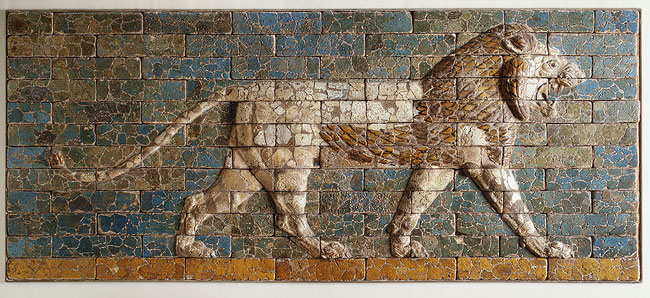 Opeka s katero so bili okrašeni zidovi Babilona
Vrata boginje Ištar
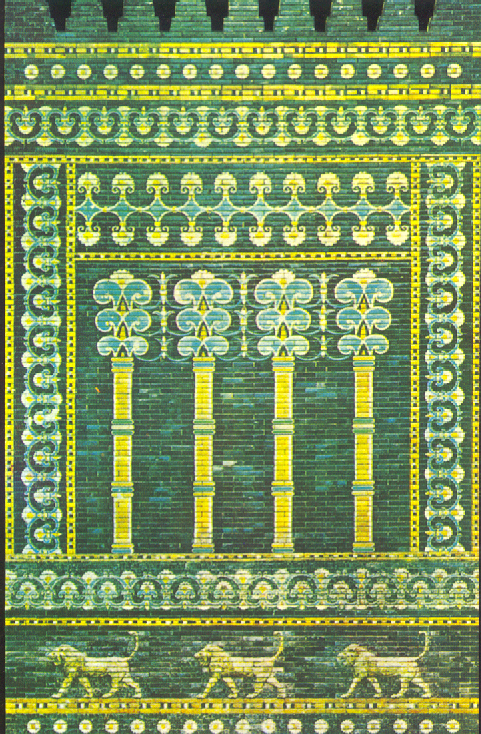 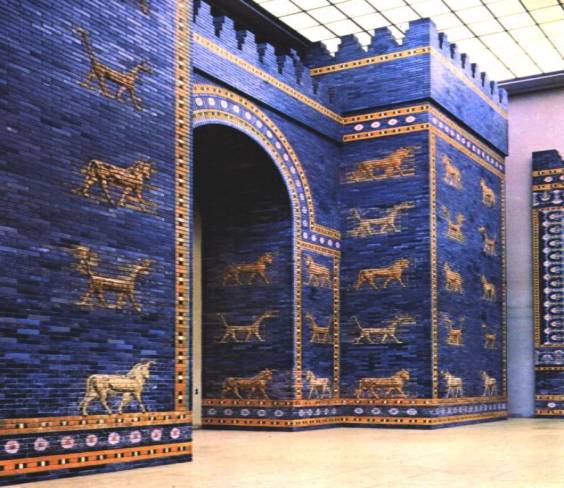 Babilonski stolp
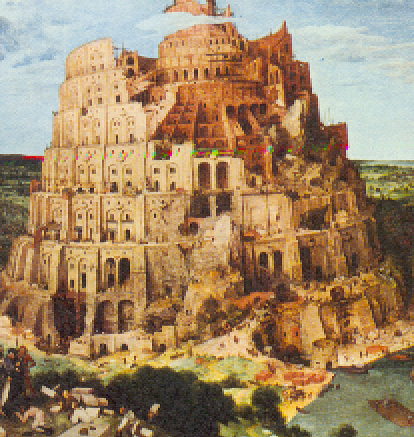 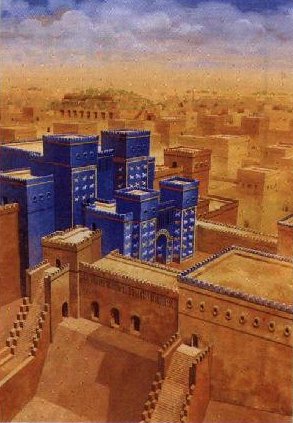 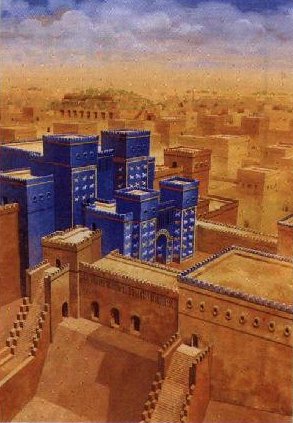 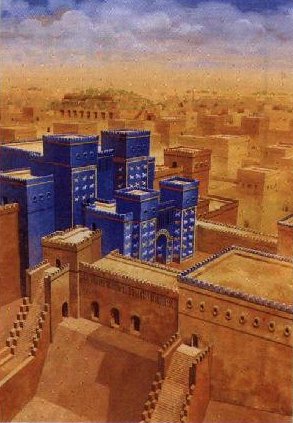 Zigurat
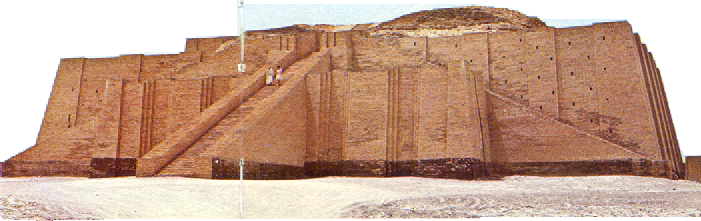 Hamurabijev zakonik
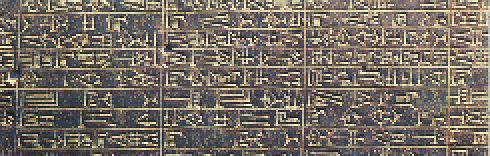 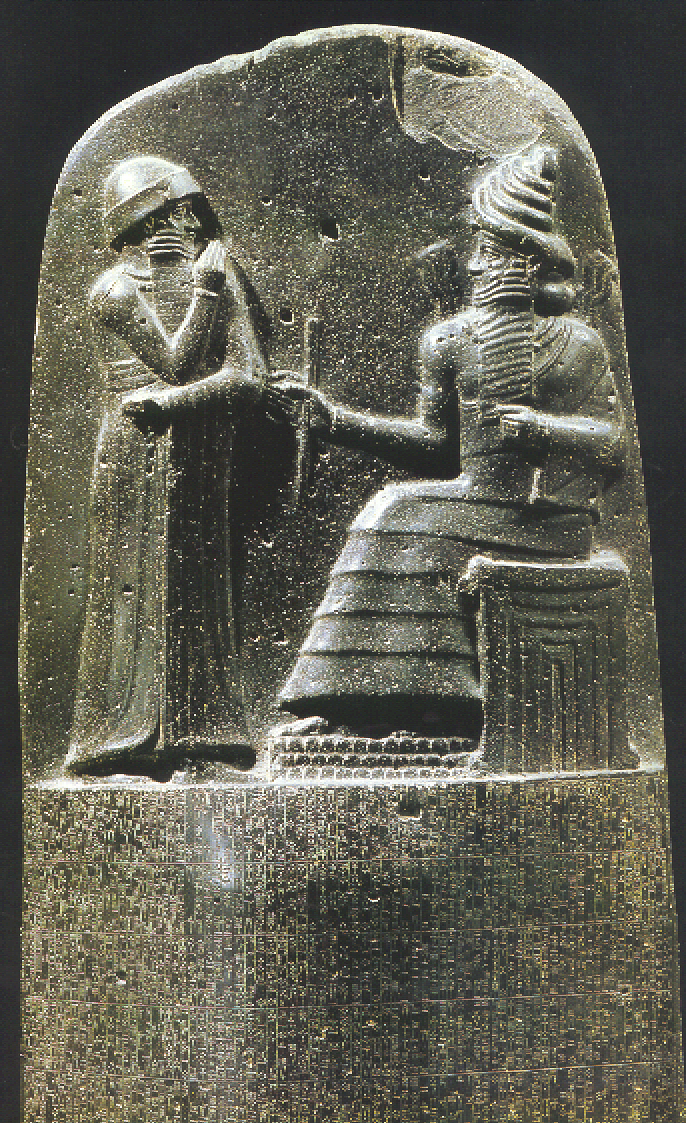 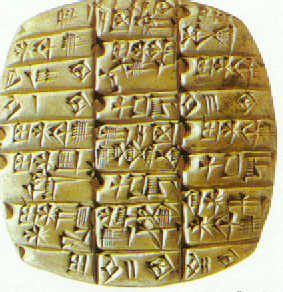 Zapis iz Hamurabijevega zakonika (1800 pr. Kr.)
Visok je 2, 25 m in obsega 282 členov. Na vrhu je upodobljen Hamurabi, ki od Šamaša, boga sonca  sprejema zakone. Klinopis je leta 1896 razvozlal nemški profesor Friedrich Grotefend.
Če sin udari svojega očeta, potem se mu odreže roka. 
Če državljan  izlije oko sinu državljana, potem se njemu izlije oko,
če polomi kosti državljanu, potem se polomijo kosti tudi njemu; 
če izlije oko podložniku ali polomi podložniku kosti, potem plača 
eno mino srebra (0,5 kg); če izlije oko hlapcu drugega državljana ali polomi kosti hlapcu drugega državljana, potem plača polovico njegove kupne cene. (Odlomek iz Hamurabijevega zakonika)
BABILONSKI VISEČI VRTOVI
Legenda pripoveduje o pravem raju na zemlji
Zgrajeni so bili v bližini kraljeve palače
Zasluge za nastanek ima kralj Nebukadezar II., ki jih je zgradil za svojo ženo Amitis
Izdelali so tudi domiselno namakalno napravo
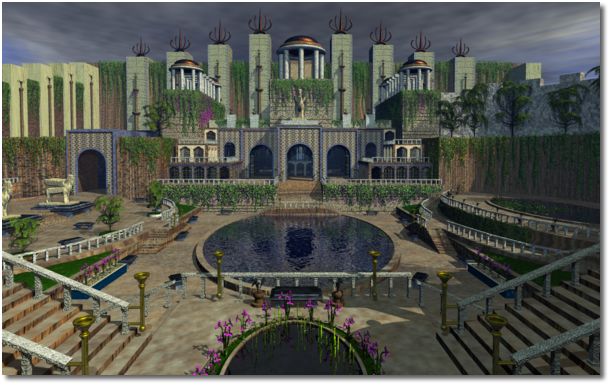 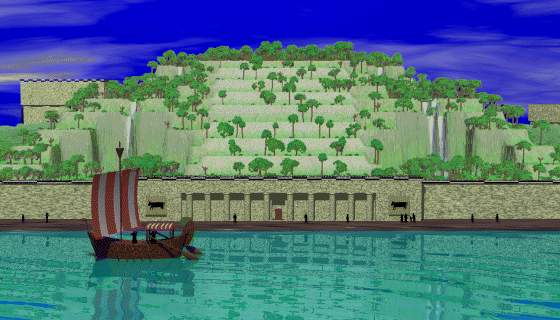 Viseči vrtovi
Babilon danes
Danes od Babilona ni ostalo veliko; nekaj ruševin in kakšna posoda ali kelih
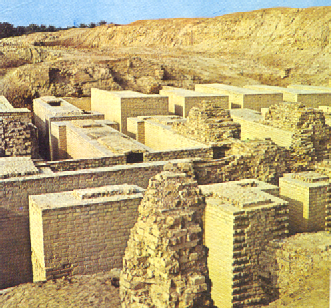 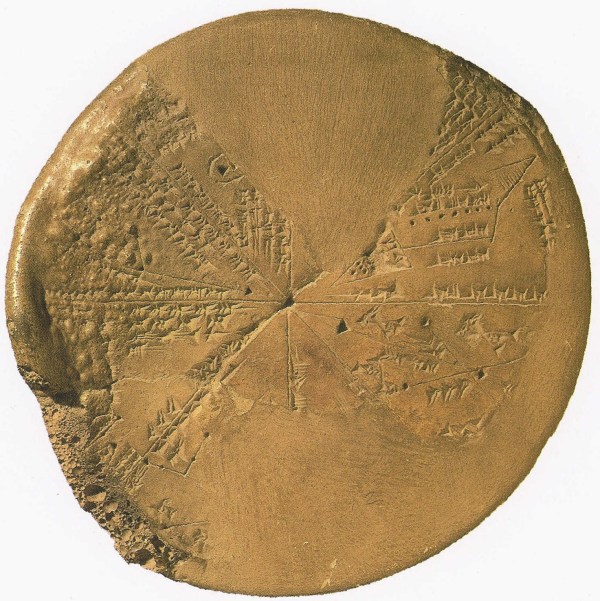 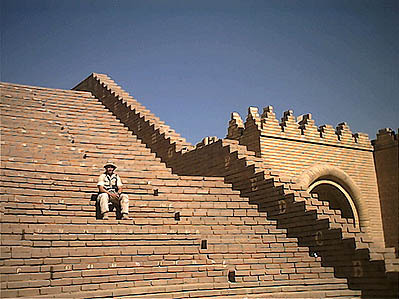 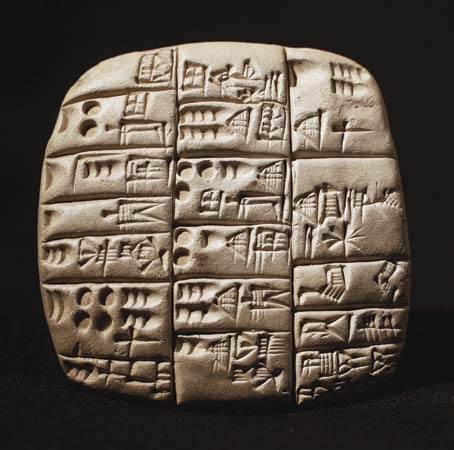 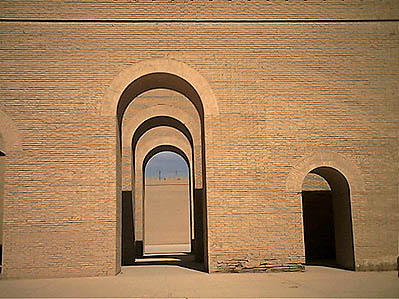 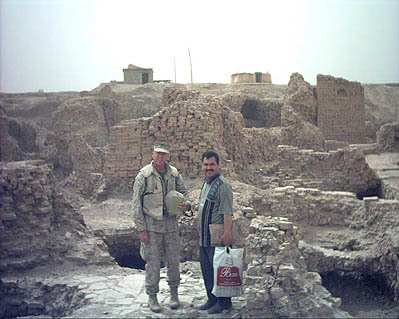 VPRAŠANJA
Kje leži Babilon?
Med rekama  EVFRAT in TIGRIS.
Kateri kralj je naredil …….zakonik?
HAMURABI. 
Babilonska pisava je bila ?
KLINOPIS.
Vrata imenovana po boginji ………...?
IŠTARINA VRATA.
KONEC